Customer Satisfaction 2013

Report CAM – Centri Assistenza Multicanale
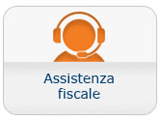 Roma, febbraio 2014
OBIETTIVI
L’Agenzia delle Entrate ha condotto un’indagine per conoscere il livello di gradimento dei cittadini e dei professionisti sui servizi di assistenza fiscale resi dai 
CAM
al fine di migliorarne il livello qualitativo e per renderli più aderenti alle loro esigenze
L’indagine è stata realizzata con la collaborazione di  Sogei  e di GfK Eurisko per l’ analisi dei risultati
Direzione Centrale Servizi ai Contribuenti
2
METODOLOGIA: MODALITÀ E TEMPI
CATI (Computer-Assisted Telephone Interviewing) con intervista telefonica somministrata agli utenti del Call Center (848.800.444 )

2.500 tra cittadini e professionisti contattati dopo 2/3 giorni dalla richiesta di assistenza

intervista telefonica di 14 minuti

19 novembre – 9 dicembre 2013

lunedì-venerdì 9:30-13 e 14-20 (su appuntamento oltre orario su richiesta dell’intervistato)

anonima e facoltativa con doppia adesione in fase di assistenza e di intervista

margine di errore non superiore al 2% ad un livello di fiducia del 95%
Metodologia
Campione
Durata media CATI
Periodo rilevazione
Orario intervista
Partecipazione
Significatività statistica
Direzione Centrale Servizi ai Contribuenti
3
METODOLOGIA: LA SCALA IMPIEGATA
Per misurare le valutazioni degli utenti è stata utilizzata la scala Likert a 6 punti dove 1 indica «Per niente soddisfatto» e 6 «Totalmente soddisfatto».
I punteggi della scala sono stati accorpati in tre classi: 1-2, 3-4 e 5-6 per ricondurli ai 3 Emoticon che consentono di visualizzare in modo immediato il grado di gradimento o meno dell’utente.
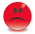 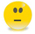 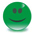 Direzione Centrale Servizi ai Contribuenti
4
METODOLOGIA: SCALA DI EQUIVALENZA DEGLI INDICI
Tale calcolo dà origine alla seguente scala di equivalenza tra le valutazioni su scala Likert, gli emoticon e l’indice di soddisfazione.
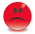 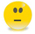 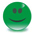 Direzione Centrale Servizi ai Contribuenti
5
LA STRUTTURA DEL QUESTIONARIO
L’intervista telefonica è strutturata in 5 sezioni:
Privacy
Profilo utente e frequenza d’uso del servizio
Valutazione del servizio 
overall iniziale
driver di dettaglio 
Servizio Call Back (conoscenza, utilizzo, gradimento)
Servizio di assistenza più utilizzato (ufficio, CAM, sito, PEC)
Direzione Centrale Servizi ai Contribuenti
6
METODOLOGIA: I DRIVER DI DETTAGLIO
L’atteggiamento degli utenti verso il CAM è valutato rispetto ad alcuni fattori  della soddisfazione definiti sulla base di precedenti studi
* Informazione richiesta solamente a chi utilizza il  CAM almeno 1 volta a settimana
Direzione Centrale Servizi ai Contribuenti
7
SODDISFAZIONE PER I SERVIZI OFFERTI
La soddisfazione complessiva per il servizio di assistenza telefonica è molto positiva.

Il 78% degli intervistati esprime infatti una valutazione pienamente positiva (punteggi 5-6 su scala 1-6); marginale (6%) é la quota di utenti che lamenta insoddisfazione per il servizio (punteggi 1-2). 

L’indice di soddisfazione complessiva (indice che assume valori compresi tra 0 -totalmente insoddisfatto - e 100 - totalmente soddisfatto) è pari a 80,9.

L’80% di coloro che utilizzano i servizi di assistenza telefonici della P.A. ritiene migliore quello erogato dai CAM dell’Agenzia delle entrate (indice di soddisfazione 82,8).
Direzione Centrale Servizi ai Contribuenti
8
VALUTAZIONE DI DETTAGLIO
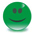 Base: totale campione
Indice
soddisfazione
% punteggi
% Punt 5-6
*domanda posta a chi chiama il Call center almeno 1v / settimana
Ora le elencherò alcuni aspetti di questo servizio telefonico. Sempre pensando all’ultima volta che ha chiamato, mi dica quanto è soddisfatto di ogni aspetto utilizzando il punteggio da 1 a 6, dove 1 significa PER NIENTE SODDISFATTO e 6 TOTALMENTE SODDISFATTO.
Direzione Centrale Servizi ai Contribuenti
9
IL PROFILO DEGLI UTILIZZATORI (1/2)
Lavoratore dipendente		     22%
Pensionato			     20%
Libero professionista		      8%
Imprenditore/commerciante/Artigiano   5%
Casalinga		 	      4%
In attesa di occupazione	      3%
Altro			      1%
Utenza professionale
Commercialista		21%
Ragioniere/perito commerciale	5%
Consulente fiscale/del lavoro 	5%
Altro professionista		6%
*
* Sono stati classificati come «privati cittadini» tutti i rispondenti che NON si sono rivolti al CAM in qualità di:     Dottore/commercialista/esperto contabile o suo collaboratore; ragioniere/perito commerciale o suo collaboratore; consulente del lavoro o suo collaboratore; consulente fiscale o suo collaboratore; associazione o società fra professionisti; società commerciale di servizi contabili; società di servizi contabili; CAF.
Direzione Centrale Servizi ai Contribuenti
10
VOLUME UTILIZZO PER TIPOLOGIA UTENZA
In considerazione della maggior frequenza di utilizzo del servizio da parte degli utenti professionisti, questi effettuano complessivamente un numero di chiamate maggiore rispetto ai privati cittadini.
Numero telefonate (stima*)
*Per calcolare il numero di chiamate è stato necessario attribuire 
a ciascuna fascia di frequenza di utilizzo del servizio un valore puntuale. 
Questi i pesi usati
Tutti i giorni o quasi= 20v/mese
1 - 4 volte a settimana= 10v/mese
1-3 volte al mese = 2v/mese
Meno spesso =  4v/anno
1 volta l’anno = 1v/anno
Direzione Centrale Servizi ai Contribuenti
11
SODDISFAZIONE COMPLESSIVA
Nel complesso quanto è soddisfatto del servizio telefonico di assistenza fiscale dell’Agenzia delle entrate?
Soddisfazione complessiva
Base: totale campione
%
78
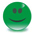 16
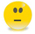 6
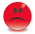 Indice Soddisfazione = 80,9
Direzione Centrale Servizi ai Contribuenti
12
SODDISFAZIONE CAM VS ALTRE PA
Come valuta  il CAM rispetto ai servizi telefonici di assistenza delle altre pubbliche Amministrazioni?
Soddisfazione CAM vs altre PA
Base: totale campione; esprime valutazione
%
Non risponde/ non ha usato altri servizi telefonici PA
Risponde
87=100%
80
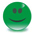 16
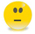 4
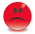 Indice Soddisfazione = 82,8
Direzione Centrale Servizi ai Contribuenti
13
IMPORTANZA DRIVER SODDISFAZIONE
importanza
Impatto non significativo
Impatto non significativo
Impatto non significativo
Direzione Centrale Servizi ai Contribuenti
14
SERVIZIO DI CALL BACK: CONOSCENZA E UTILIZZO
Lei è a conoscenza di questo servizio di prenotazione della chiamata telefonica?
CONOSCENZA SERVIZIO CALL BACK
Base: totale campione
%
Ha utilizzato il servizio
66
 CONOSCE IL SERVIZIO
Conosce, ma non ha utilizzato il servizio
Non conosce il servizio
Direzione Centrale Servizi ai Contribuenti
15
SERVIZIO DI CALL BACK: INTERESSE SERVIZIO
(Se non ha utilizzato Servizio Call Back) Per lei personalmente, questo servizio è interessante? Quanto?
MANCATO UTILIZZO SERVIZIO CALL BACK
Base: totale campione
%
NON ha utilizzato
77=100%
INTERESSE SERVIZIO
Base: NON ha utilizzato  Call Back
64
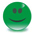 22
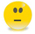 14
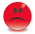 Indice interesse= 72,8
Direzione Centrale Servizi ai Contribuenti
16
SERVIZIO DI CALL BACK: VALUTAZIONE SERVIZIO
Come valuta questo servizio di chiamata telefonica da parte degli operatori?
UTILIZZO SERVIZIO CALL BACK
Base: totale campione
%
sì ha utilizzato
23=100%
VALUTAZIONE SERVIZIO
Base: utilizza Call Back
69
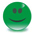 17
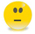 14
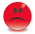 Indice Soddisfazione = 74,6
Direzione Centrale Servizi ai Contribuenti
17
SERVIZIO DI ASSISTENZA PREVALENTE
Quando deve chiedere informazioni o ricevere assistenza su adempimenti fiscali, di solito cosa fa?
SERVIZIO USATO PIÙ SPESSO PER INFORMAZIONI/ASSISTENZA
Base: totale campione
%
Telefona al call center
Utilizza il sito internet  dell’Agenzia
Si reca presso l’ufficio
Utilizza la PEC
Direzione Centrale Servizi ai Contribuenti
18
LE CARATTERISTICHE DEL SERVIZIO PREVALENTE
Le elencherò ora delle possibili caratteristiche usate per  descrivere  il servizio che riceve quando …...(leggere la risposta fornita a D.15). Per ciascuna mi dica quanto la considera adatta a descrivere questo servizio. (punteggi 1-5; dove 1 significa PER NIENTE e 5 MOLTO)
Ritengo che il servizio offerto sia… (scala 1-5;  1 per niente, 5 molto) – % punteggi 4-5
Base: totale campione
ANALISI PER TIPO DI SERVIZIO*
TOTALE SERVIZI
* Il servizio PEC non ha basi sufficienti per analisi statistica
Direzione Centrale Servizi ai Contribuenti
19
MAPPA DELLE PRIORITÀ: DESCRIZIONE
A partire dalle valutazioni per i singoli aspetti del servizio (calcolati con indici di soddisfazione) e l’importanza di ciascun aspetto (calcolata come coefficiente di regressione riportato a 100) è possibile costruire una mappa delle priorità, i cui 4 quadranti hanno i seguenti significati.
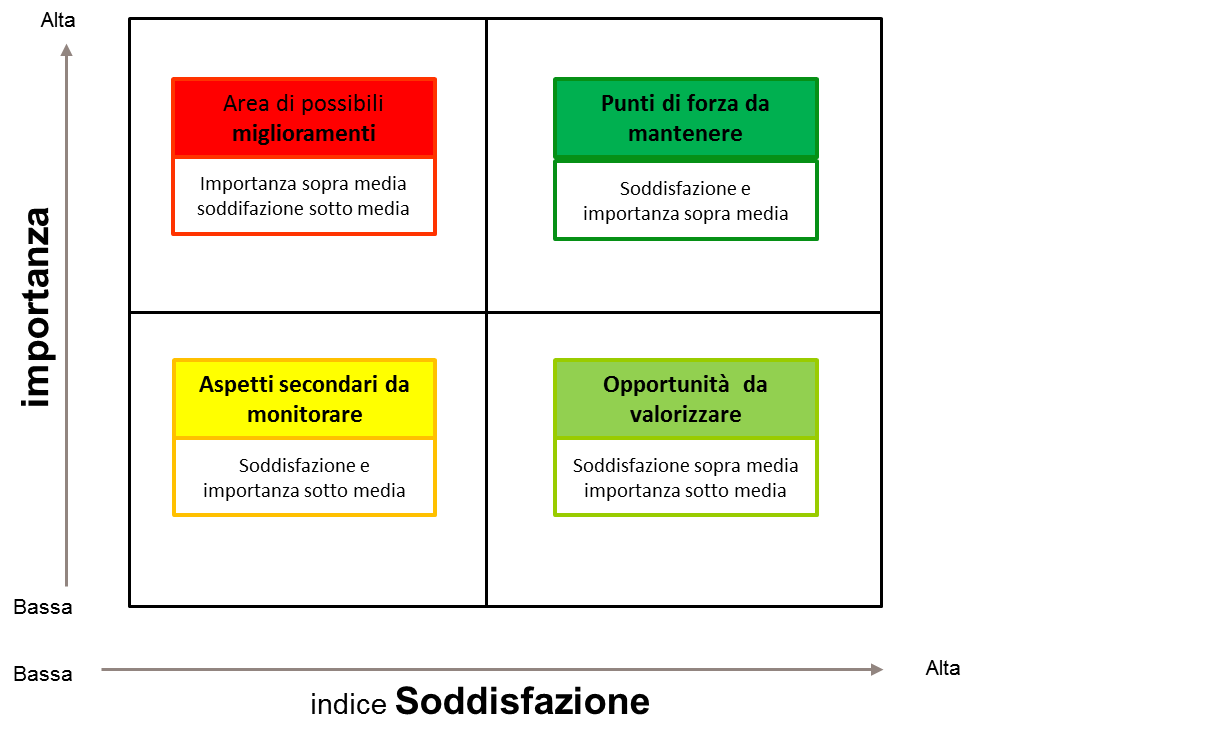 Direzione Centrale Servizi ai Contribuenti
20
MAPPA PRIORITÀ: SINGOLI DRIVER
Area di possibili miglioramenti
Punti di forza da mantenere
Alta
risolvere al 1° contatto
Chiarezza e completezza risposte
Correttezza delle risposte
importanza  (media = 12,5)
Disponibilità operatori
Facilità reperire info su Call Center
Competenza
operatori
Tempo attesa per parlare operatore
*Nota: non sono rappresentati i driver non significativamente legati alla soddisfazione complessiva
L’adeguatezza degli orari del servizio è una opportunità da valorizzare
Il tempo attesa per trovare linea libera e l’utilità delle notizie trasmesse nel tempo di attesa sono invece aspetti secondari da monitorare
Chiarezza istruz x scelta servizio
Opportunità da valorizzare*
Bassa
Aspetti secondari da monitorare*
Alta
indice Soddisfazione  (media = 79)
Direzione Centrale Servizi ai Contribuenti
21